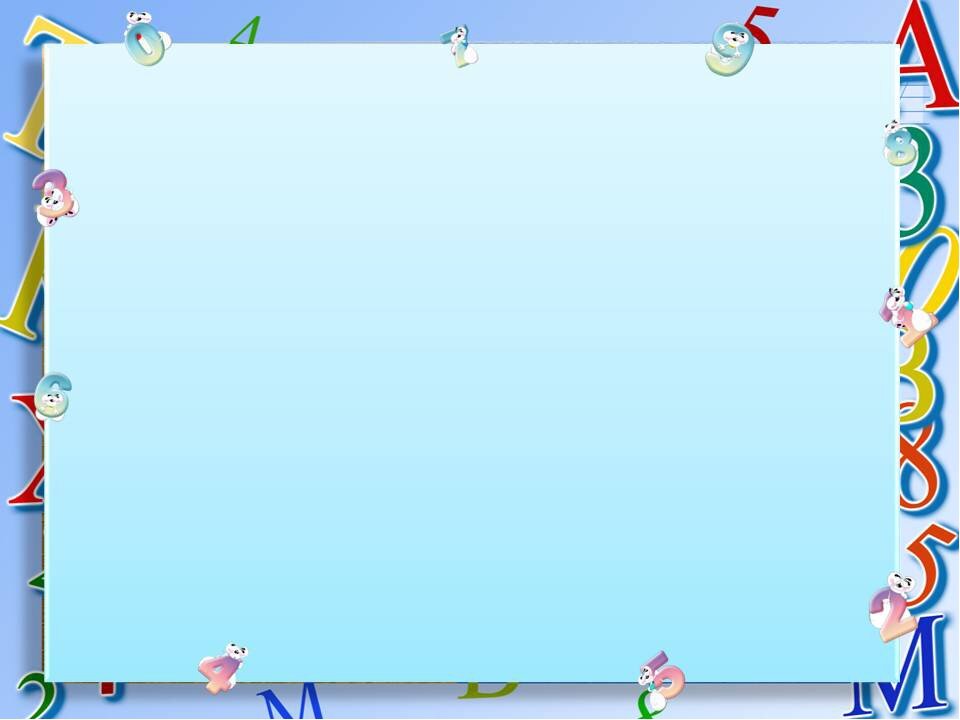 Конспект занятия по подготовке к обучению грамоте в подготовительной группе «Звук и буква «Л».

Цель: Познакомить детей со звуком и буквой «Л», как согласным звуком.
Задачи:
1.Закрепить умение делить слова на слоги, выделять ударный слог.
2. Развивать тонкую моторику кистей рук, через пальчиковые и графические упражнения.
3. Воспитывать в детях чувство стремления к удовлетворению результатами собственной учебной деятельности.

 Предварительная работа: Дидактические игры с детьми на определение местонахождения заданного звука в слове: «Предмет, схема», «Подскажи словечко», графические упражнения,
пальчиковая гимнастика.

Ход занятия:

-Покажите ваши глазки.
-Покажите ваши ушки.
-Покажите ваш носик.
-Покажите ваши щечки.
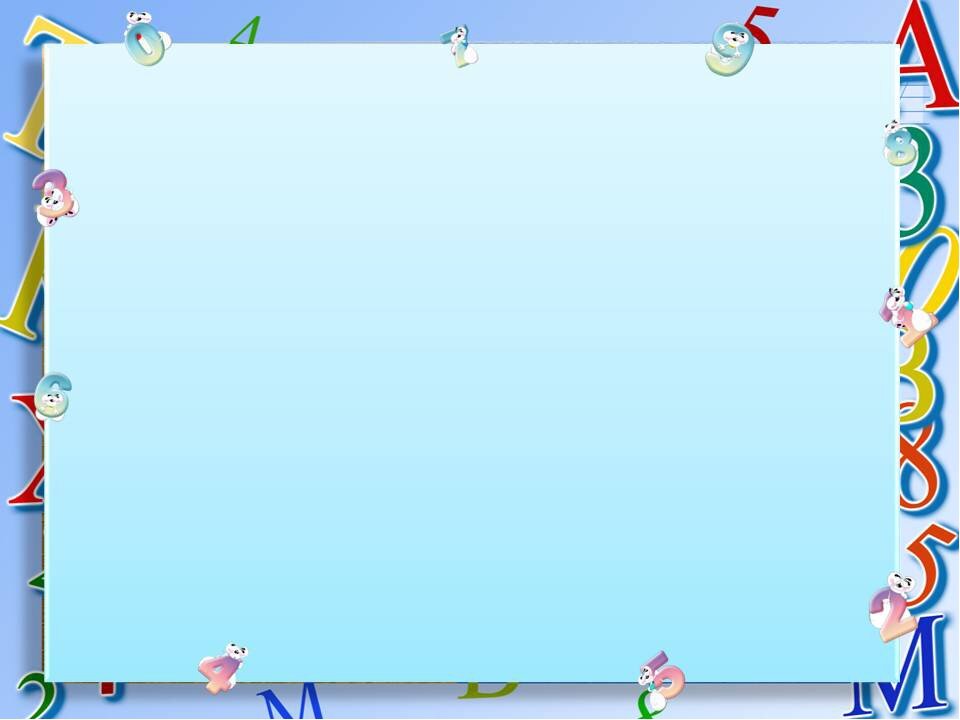 Фонетическая зарядка.
-Как поют песенку без слов? (ля-ля-ля…)
-Как зовут кота – друга двух мышей? (Леопольд.)
-В кого превратил свою дочь Василису Премудрую, Кощей Бессмертный?
(В лягушку.)
-Кого из зверей, несмотря на хитрость и плутовство, в русской народной сказке называют «сестричкой»? (Лису.)
-Что бывает на земле после дождя? (Лужи.)
Характеристика звука (Л).
Звук (Л) согласный, звонкий, может быть твердым и мягким. Этот звук нам помогает произносить язычок, он упирается в верхние зубы или десны.

Игра «Назови слово со звуком (Л)».
Придумайте слова, в которых  звук (Л), (Л*) был бы в начале слова,  в середине и в конце.
Звуковой анализ слова «лампа».
-Сколько слогов в слове «лампа»?
-Назовите первый слог (лам).
-Назовите второй слог (па).
-На какой слог падает ударение?  (На первый «Лам»)
-С какого звука начинается слово?  (Со звука (Л))
-Какой он согласный или гласный? Почему?
-Какой второй звук?
-Сколько всего звуков в слове?
-Сколько гласных звуков?
-Сколько согласных звуков?
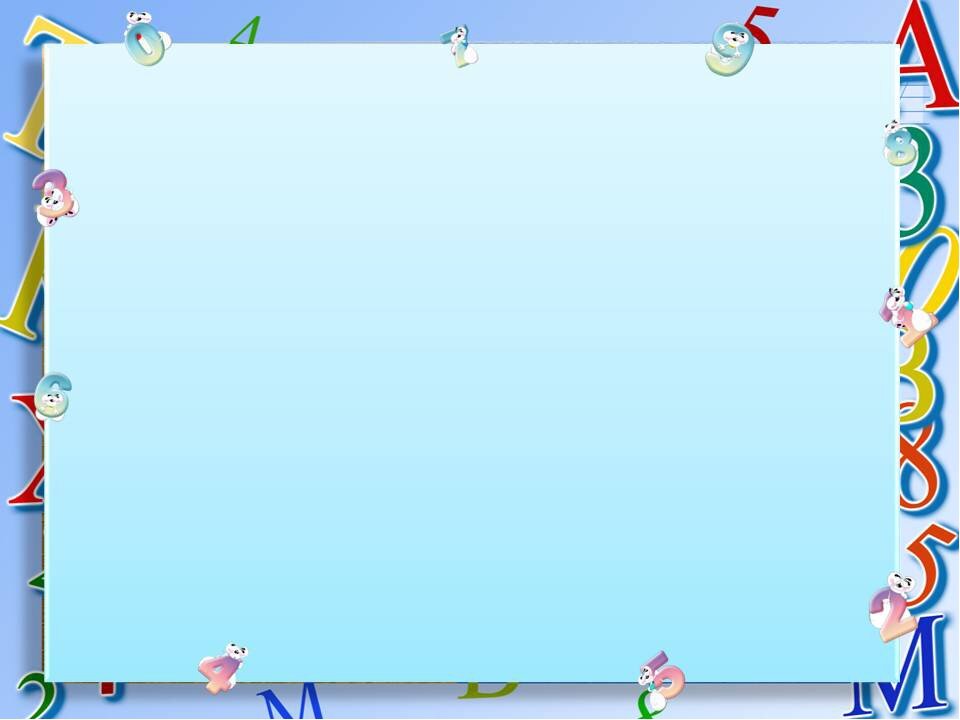 Игра «Доскажи словечко»

Серый волк в густом лесу встретил рыжую…(лису).
Летом на болоте все ее найдете. Зеленая квакушка. Кто это? (Лягушка)
В чистом поле у березки  на снегу видны полоски
Подошла лиса поближе: здесь бежали чьи-то…(лыжи).
Хитрая плутовка, рыжая головка,
Пушистый хвост-краса. Кто же это? (Лиса).
Тихо-тихо снег идет, белый снег, мохнатый
Мы расчистим снег и лед во дворе (лопатой).
На скамейке у ворот  Лена горько слезы (льет).
Лейся, дождь, веселый, мы с тобою дружим!
Хорошо нам бегать босиком по…(лужам).
Заставил плакать всех вокруг, хоть он и не драчун, а…(лук).
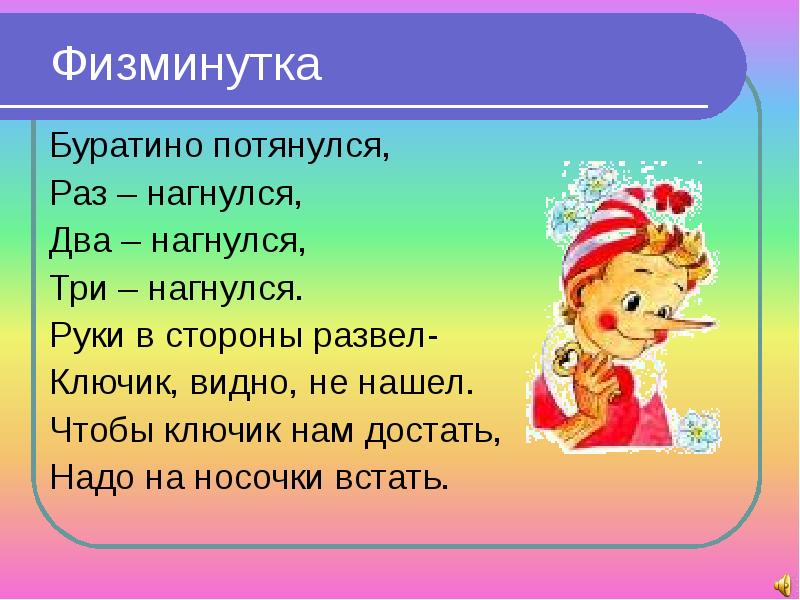 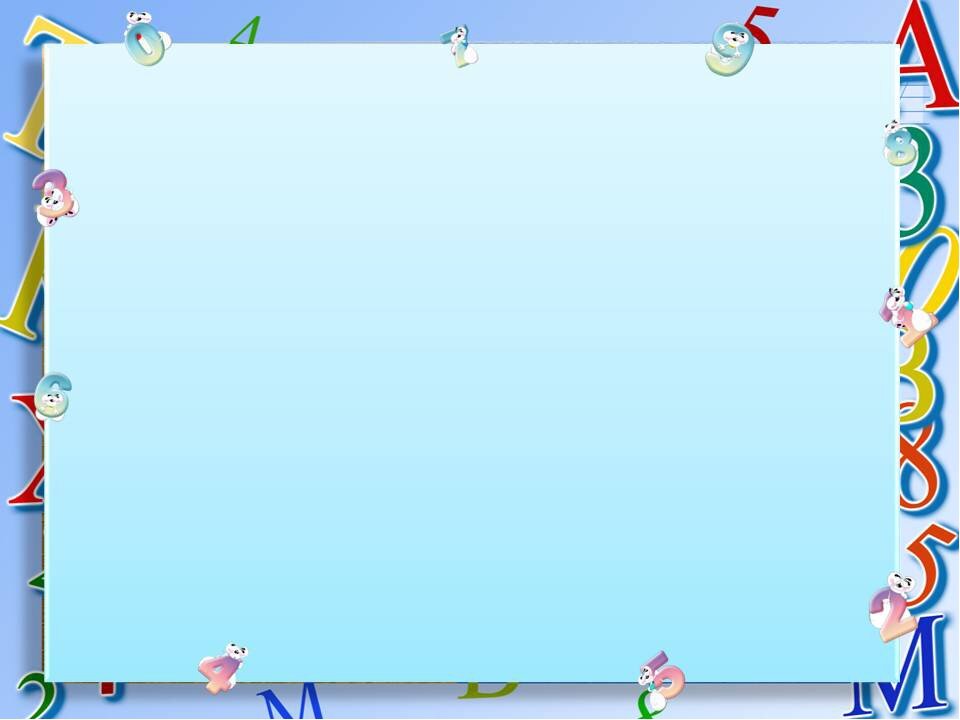 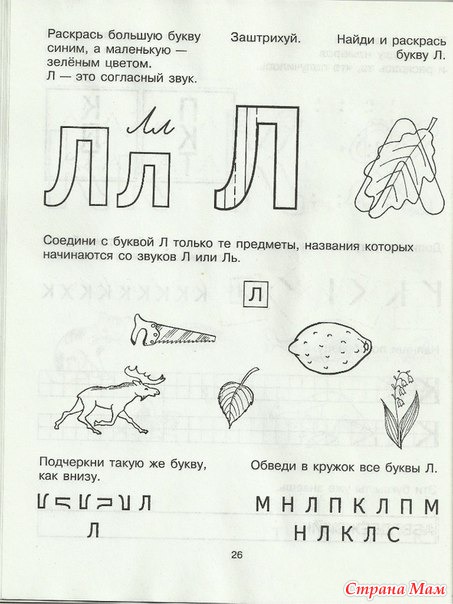 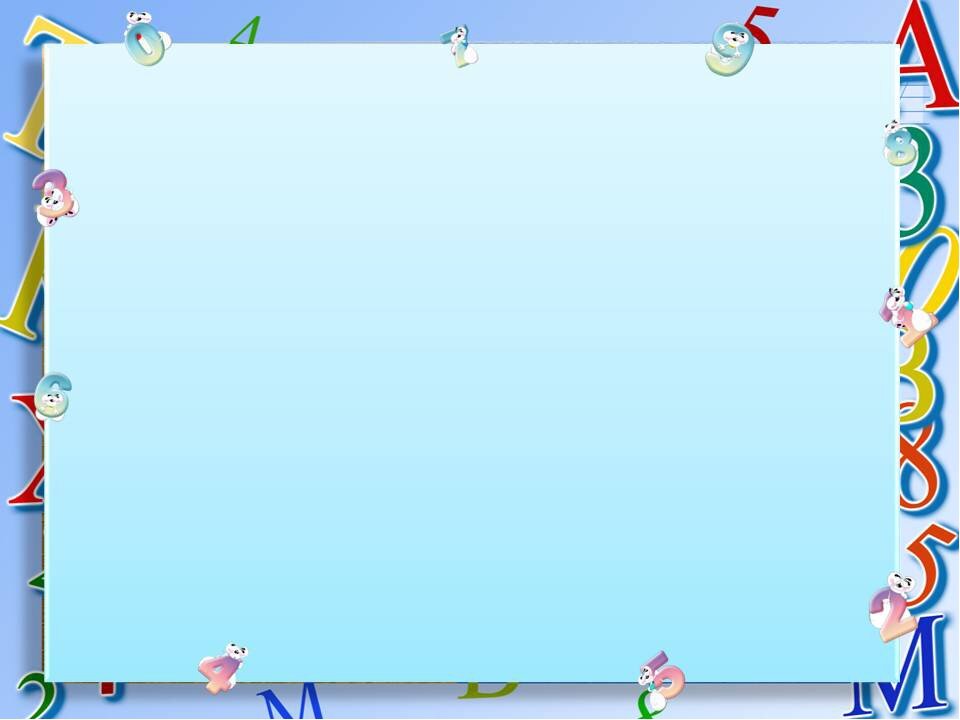 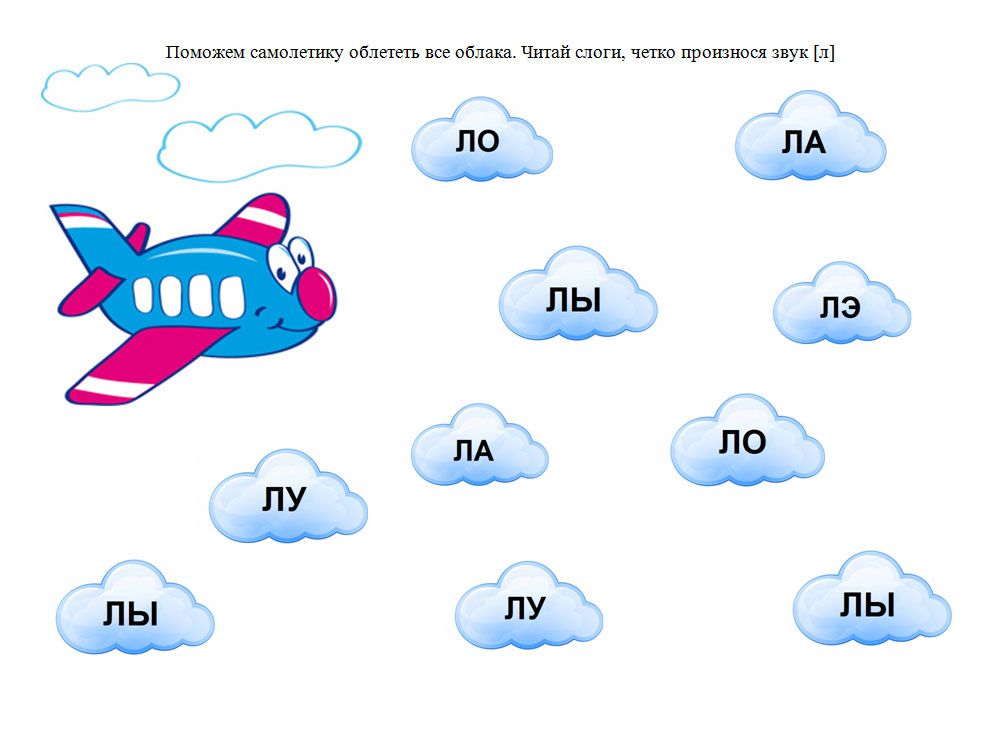